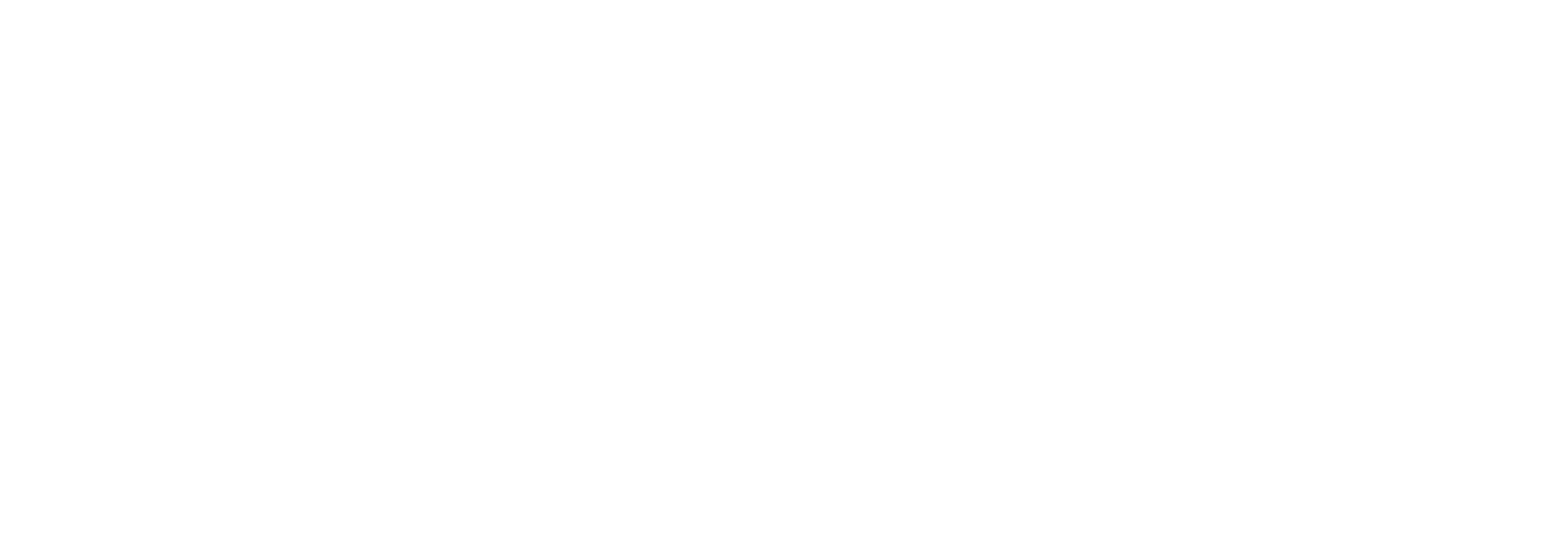 Tvoríme štátnu správu odolnú voči korupcii
Ciele a aktivity Projektu
Transparency International Slovensko
marec 2017
Prečo sú Úradníci dôležití v boji proti korupcii?
Kľúčová rola pri „procesovaní“ verejných zákaziek


Fingované súťaže a predražené tendre prejdú rukami desiatky úradníkov


Často nesúhlas s postupom, no neschopnosť situáciu zvrátiť
V čom vidíme problém?
Neschopnosť rozpoznať nekalé praktiky

Neznalosť procesov, ochranných mechanizmov a postupov pri nahlasovaní

Neznalosť práv a právomocí ohlasovateľov

Nízka viera v schopnosť pozitívne ovplyvniť dianie bez nežiaducich dôsledkov

Pasivita a rezignovanosť

Obava z negatívnych dôsledkov
Naše ciele
Efektívne chrániť whistleblowerov


Vzdelávať a sieťovať úradníkov a podporiť tak ich odolnosť voči korupcii


Inšpirovať mladých ľudí k angažovanosti vo verejnom dianí
Mladí majú nižšiu tendenciu tolerovať korupciu
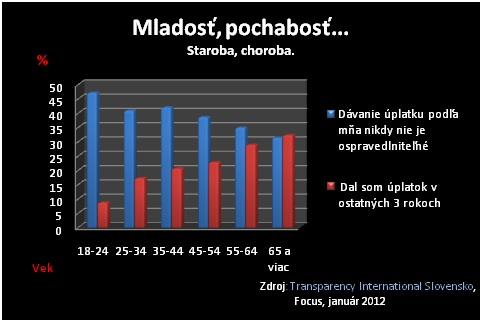 Zdroj: Transparency International Slovensko
Vekové zloženie Štátnej Správy
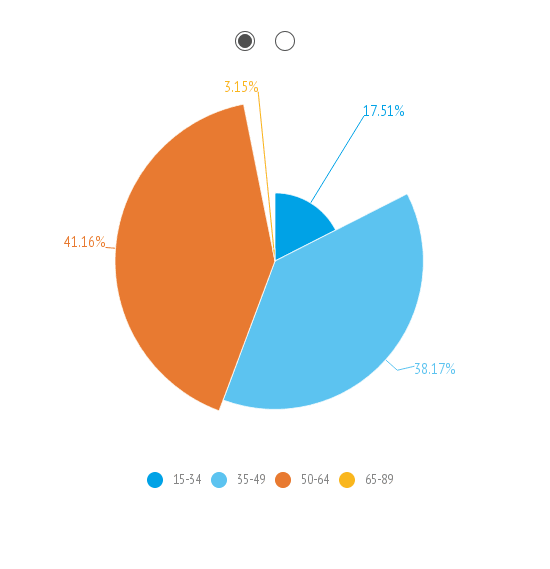 Do 34 rokov: 18 049
Od 35 do 49: 39 340
Od 50 do 64: 42 416
Nad 64: 3 248

CELKOM: 103 053
V kategórii „Štátna správa, hospodárska a sociálna politika štátu“ a „Zahraničné veci“ podľa klasifikácie ekonomických činností OKEČ v roku 2014. Zdroj: Inštitút finančnej politiky, Sociálna poisťovňa
Pomáhame whistleblowerom - Čísla
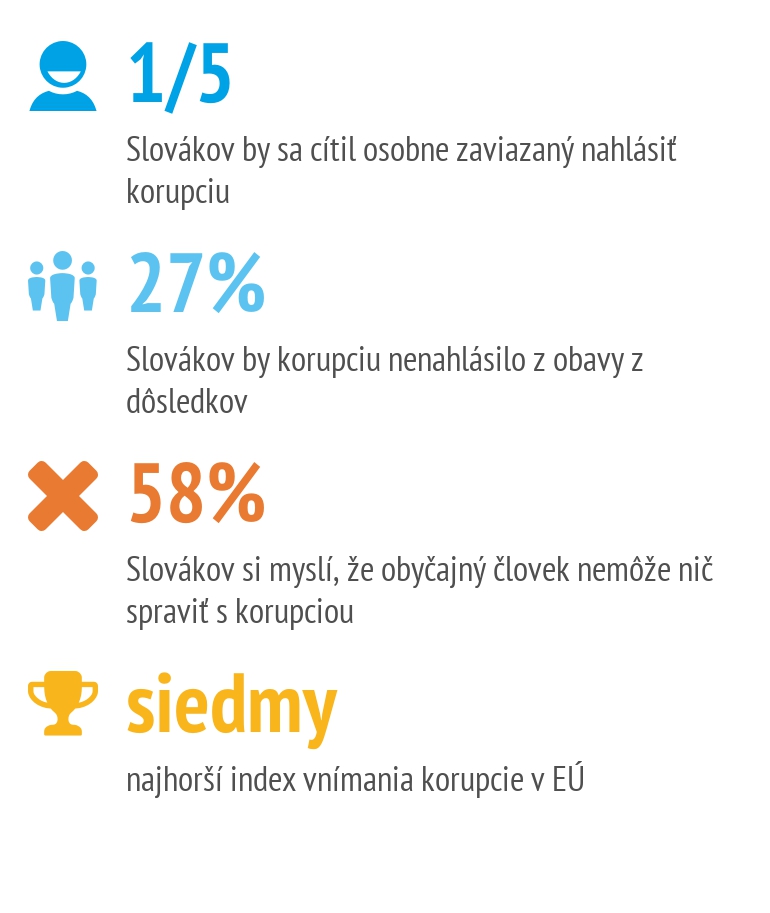 Zdroj: Global Corruption Barometer 2016, Corruption Perceptions Index 2016, Transparency International
Pomáhame whistleblowerom
Chceme znížiť možnosť negatívnych dôsledkov pre whistleblowerov a tým zvýšiť tendenciu úradníkov nahlasovať korupciu.


Tri kľúčové oblasti pri efektívnej pomoci whistleblowerom:

1. zamestnanie – sieť zamestnávateľov a odborníkov na ľudské zdroje

2. právna pomoc - sieť právnických firiem pre pro bono zastupovanie

3. mediálna podpora - sieť mimovládnych organizácií, komunikačných expertov a dobrovoľníkov 

Fond pre whistleblowerov
Vzdelávame a sieťujeme úradníkov
Kľúčová cieľová skupina:
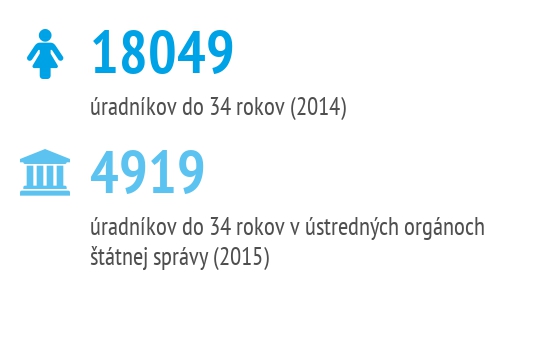 Zdroj: Inštitút finančnej politiky, Sociálna poisťovňa
Vzdelávame a sieťujeme úradníkov
Chceme úradníkom poskytnúť výbavu pre väčšiu odolnosť voči korupcii. 


1. Podpora tvorby „peer group“ úradníkov 

2. Neformálne vzdelávanie – workshopy pre mladých úradníkov a sieťovanie

3. Vstupné vzdelávanie na úradoch a tvorba vzdelávacích materiálov 

4. Webstránka pre úradníkov a peer-to-peer platforma 

5. Ocenenie úradníckej práce ako prostriedok zvýšenia povedomia o nej
Zapájame mladých ľudí
Chceme inšpirovať mladých ľudí k angažovanosti vo verejnom dianí a hovoriť s nimi o význame práce pre štát.

Tri hlavné otázky:
Ako sa dá s korupciou bojovať a ako ju poraziť?
Prečo zostať na Slovensku?
Prečo pracovať v štátnej správe?

1. Prednášky, diskusie a workshopy na vysokých a stredných školách 


2. Spolupráca s mládežníckymi organizáciami
Slovákov v zahraničí odrádza od návratu domov aj korupcia
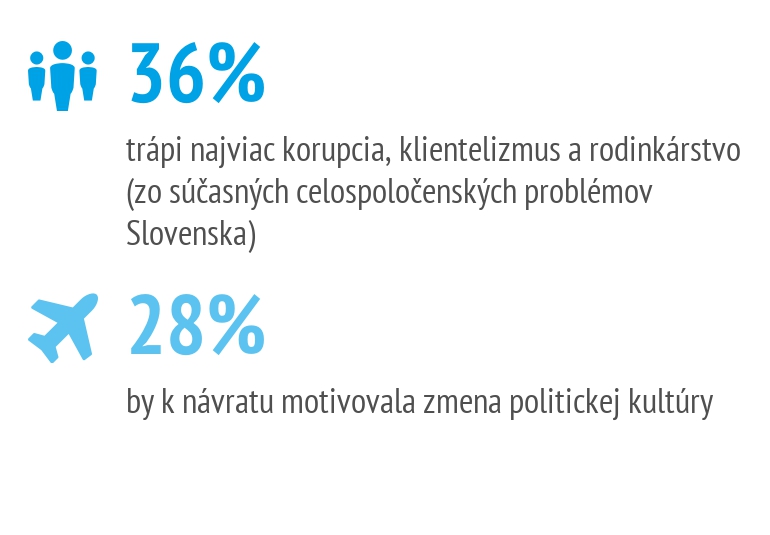 Zdroj: LEAF
Hľadáme ďalších partnerov
Školy a organizácie pracujúce s mladými ľuďmi

Úrady a verejné inštitúcie

Právnické firmy

Zamestnávateľov

Dobrovoľníkov

Pridať sa k nám môžete aj prostredníctvom crowdfundingu na 

https://www.startlab.sk/projekty/181-tvorme-statnu-spravu-odolnu-voci-korupcii/
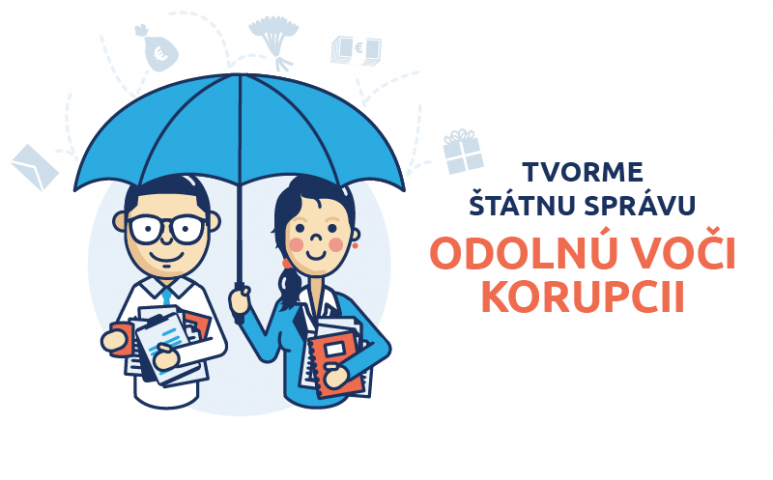 Projekt podporil Fond pre transparentné Slovensko v Nadácii Pontis
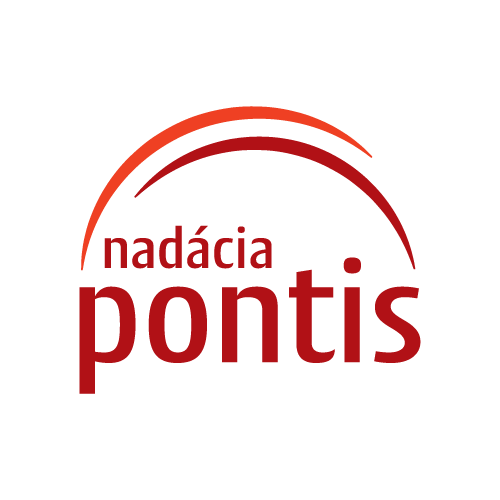 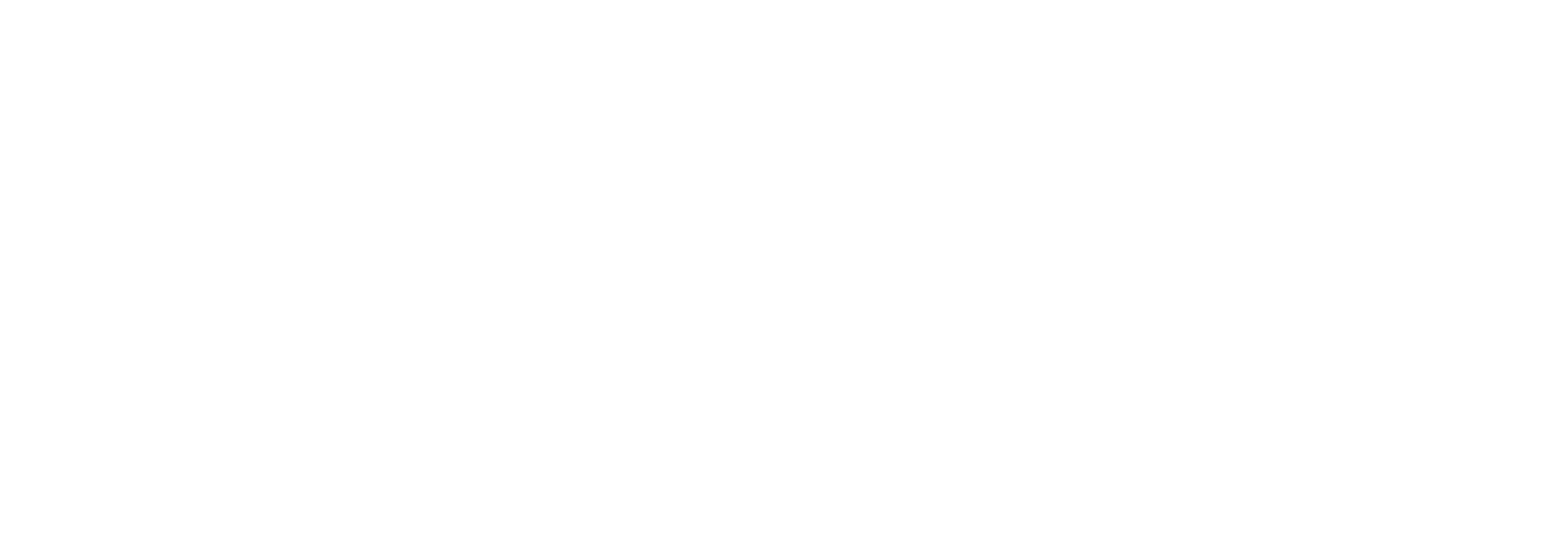 www.transparency.sk
facebook.com/transparencysk
twitter.com/transparencysk
transparency.blog.sme.sk

© 2017 Transparency International Slovensko. Všetky práva vyhradené.